Figure 5.  Scatter plot of performance in the PFC cognitive battery and age in younger subjects. There was a ...
Cereb Cortex, Volume 12, Issue 5, May 2002, Pages 494–505, https://doi.org/10.1093/cercor/12.5.494
The content of this slide may be subject to copyright: please see the slide notes for details.
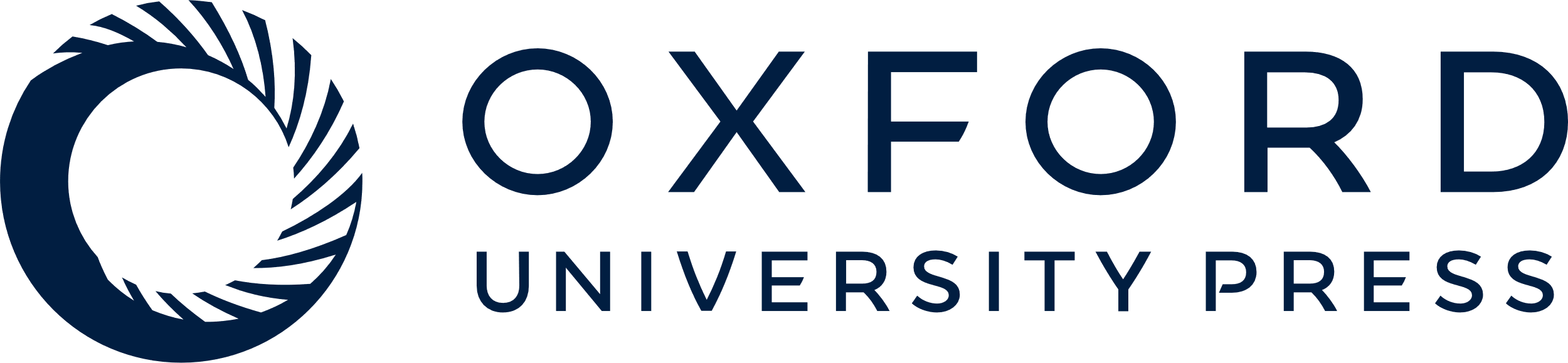 [Speaker Notes: Figure 5.  Scatter plot of performance in the PFC cognitive battery and age in younger subjects. There was a relationship between age and performance on (A) the two-back condition, (B) the three-back condition and (C) all N-back Task conditions combined in the younger subjects. Other relationships existed, but are not shown in the figure.


Unless provided in the caption above, the following copyright applies to the content of this slide: © Oxford University Press]